5-Minute Question Conversations—Connecting  and Coordinating With Others
Managers represent one source of information.  Key work relationships are another source.  
Think about the people you rely upon to accomplish your work and the people who depend upon you.  Do the people you rely upon know what you need?  Do the people you work closely with know what you appreciate about them?  Do you know what others need from you?  Understanding these needs are instrumental in building stronger relationships.  

People you work closely with are sources for insight
Team members, those we work with on a daily basis, know the most about our contributions to making the team successful; they are in a position to give meaningful feedback.  Others (including peers, direct reports, internal customers, etc) can also provide us with valuable insight.  
Expand Your Perspective and Help Others Expand Theirs  
Exchanging information about “one thing” that is working and “one way” to provide even more support is a quick and effective way to access information that can help us grow.  We can assume that this information is already known and understood.  But the only real way to learn is to ask good questions and listen.
Questions asked of peers can generate dialogue about what is working and ideas for moving forward:
What’s one thing I’m doing to support you that is working?
 What’s one way I could support you more? or
What’s one way we could work better together?
Questions About What’s Working
Questions About Moving Forward….
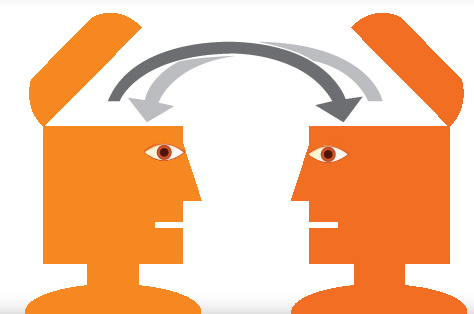 ©2017 Employee Performance Solutions, LLC  All Rights Reserved v12-17  www.EmployeePerformanceSolutions.com  
1
5-Minute Peer Questions Conversation Worksheet
Instructions:  1.  Pair up with a partner (someone you interact with at work).  2.  Choose two questions from the list below to ask your partner.  3.  Take  turns asking and answering your selected *questions.  *Try avoiding transactional questions such as, “How is the project going?” or close-ended questions such as, “Did you get the project finished?”, etc.  Place the emphasis on how well you are working together now and what you can do to work even better together in the future.
Select Two Questions or Create Your Own:
What’s Working Now:__What’s one way I’ve supported you that’s been the most  helpful?__What’s one thing you rely on me for?__What is one thing that we coordinate well about and should continue with?__What’s one thing I’m doing to support you that’s working? __What’s one thing we are doing now that helps us coordinate our work?
How Can I Help?__What's one thing I can do to make __(task) easier for you?__What’s one thing I can do to help with your workload?__What’s one way I could support the team more?  __What’s one way I could support you more? __What's one thing I could do to contribute even more? __Is there one part of your job that could run more smoothly with my help?__Other question:
Improving Coordination__What’s one thing that we can do to streamline __process?__What’s one thing I can do to better link you into the work/projects at critical times? __What’s one thing we could do to work better together? __What’s one thing we can do to communicate more effectively with each other? __What’s one thing I can do to communicate better with you?  __What’s one thing we should be better coordinated on? __Is there a part of your job that could run more smoothly if we were better coordinated?
Sharing Information__What’s one thing I can do to communicate better with you? __What’s one thing I do that you  wish you knew more about and could be helpful in your role?__What's one thing I should know about your job that would help me support you more?__What’s one part of your job that I should have more information about?
Your Notes:
Plan for moving ahead on something discussed:
©2017 Employee Performance Solutions, LLC  All Rights Reserved v3-18 permission to duplicate within Web Industries  www.EmployeePerformanceSolutions.com  
2
5-Minute Questions Organizer Worksheet
Instructions:  1.  Pair up with a partner (someone you interact with at work).  2.  Choose two questions from the list below to ask your partner.3.  Take  turns asking and answering your selected questions.  Try avoiding transactional questions such as, “How is the project going?” or close-ended questions such as, “Did you get the project finished?”, etc.  Place the emphasis on how well you are working together now and what you can do to work even better together in the future.
Notes:
 Your Notes: